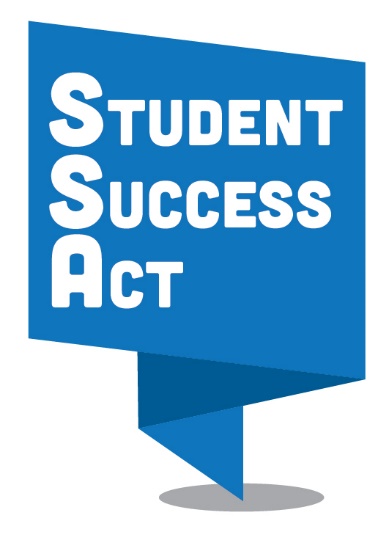 Community Input Session
The Student Success Act

YOUR School District
October 2019
Our Students. Our Success.
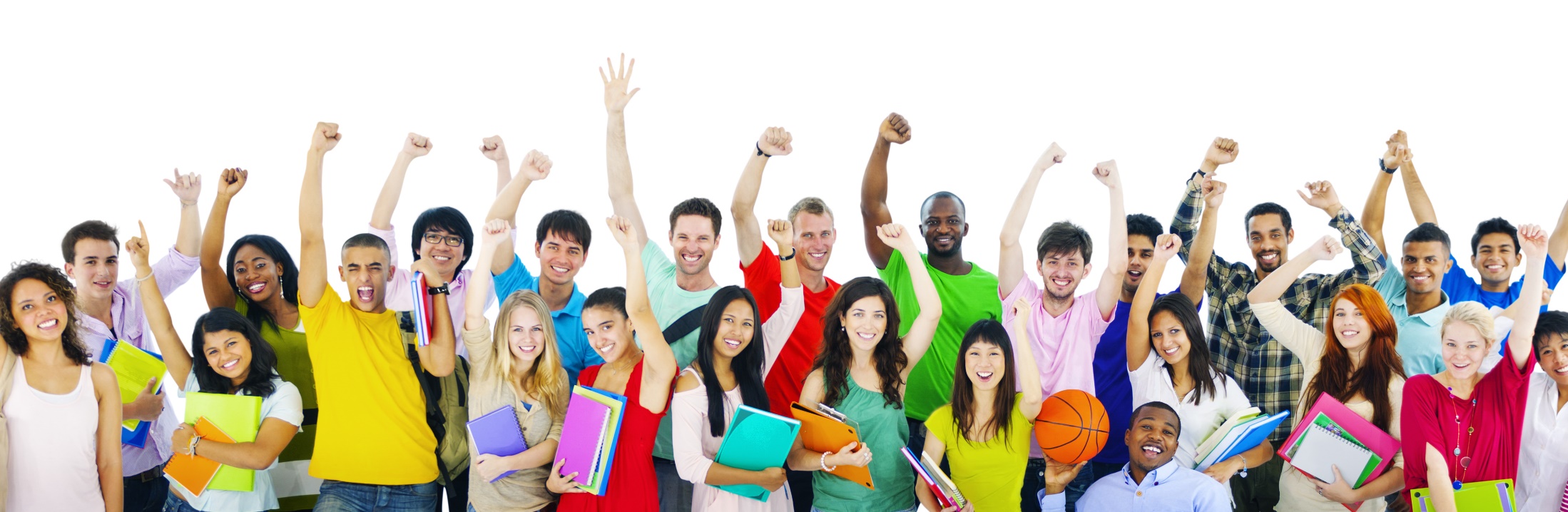 1
Welcome!
Your voice matters.
Thank you for being here.  
We invite and welcome all voices to contribute.
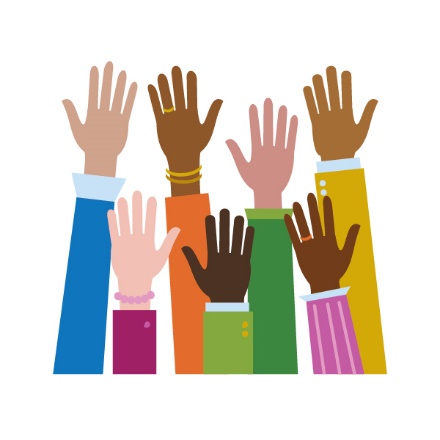 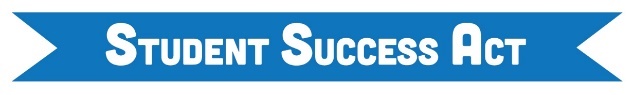 2
2
Today’s Agenda
The Student Success Act & Student Investment Account
 Timeline
 How can we support our students?
 5 Areas for input 
 Breakout Sessions (optional)
 Next Steps
Stay Involved!
The Oregon Department of Education wants to hear from you!
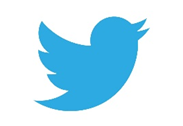 Follow on Twitter @ORDeptEd #studentsuccessact
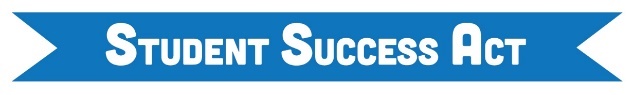 3
3
The Student Success Act
$2
Billion
The Student Success Act marks a turning point for education in Oregon.
Investment
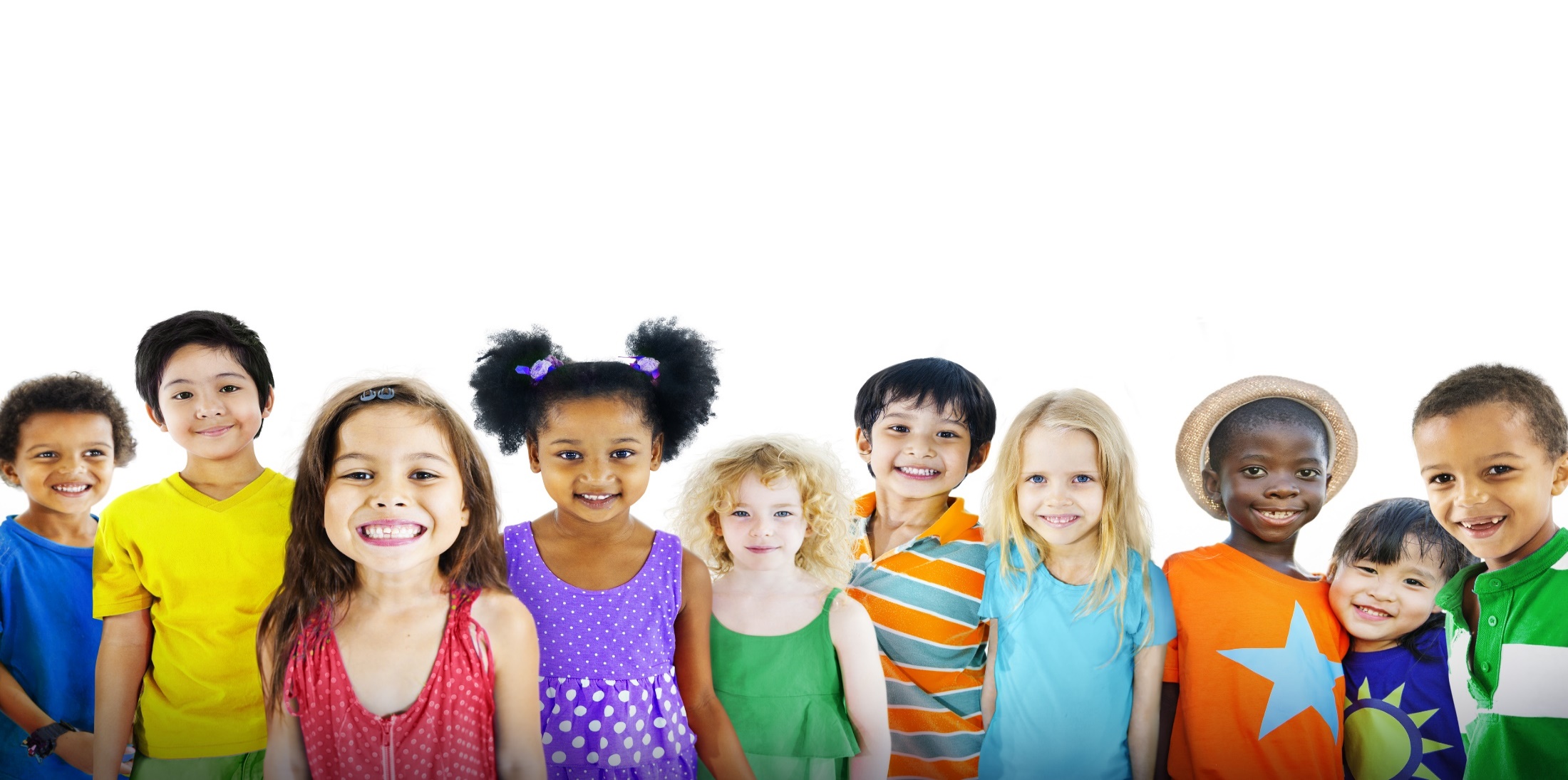 4
Student Investment Account
What is the Student Investment Account?
Close to $500 million in non-competitive grant money for all Oregon school districts and eligible charter schools.
Write our Plan
Our District has an important role to plan for SIA funds
Put plan into action
Your Input
Apply for SIA Funds
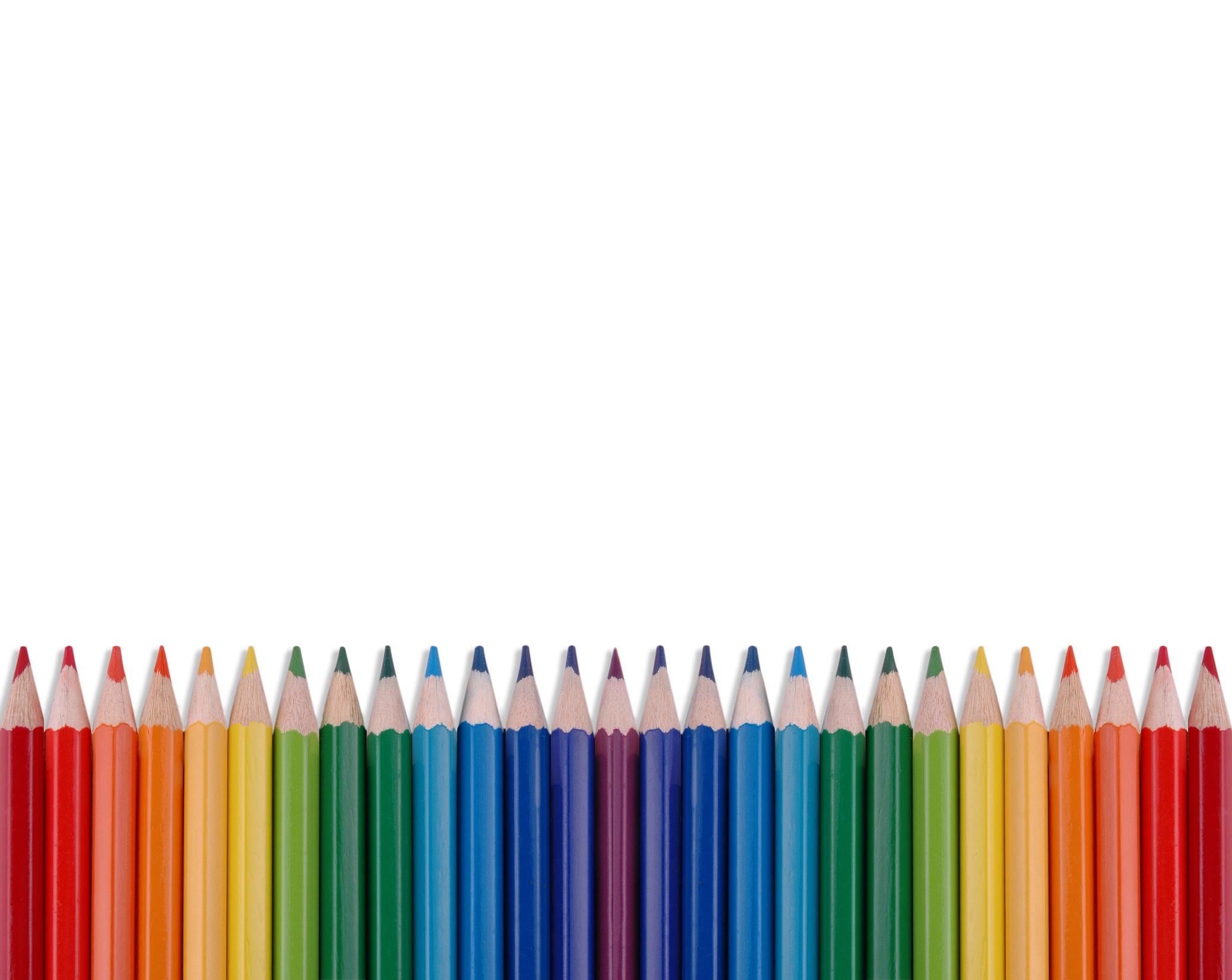 5
Student Investment Account
What is the Purpose of the Student Investment Account?
Meet students’ mental and behavioral health needs.
Increase academic achievement and reduce academic disparities for:
Students of color; 
Students with disabilities; 
Emerging bilingual students; and 
Students navigating poverty, homelessness, and foster care; and other students who have historically experienced disparities in our schools.
6
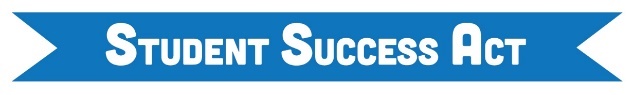 6
Roadmap
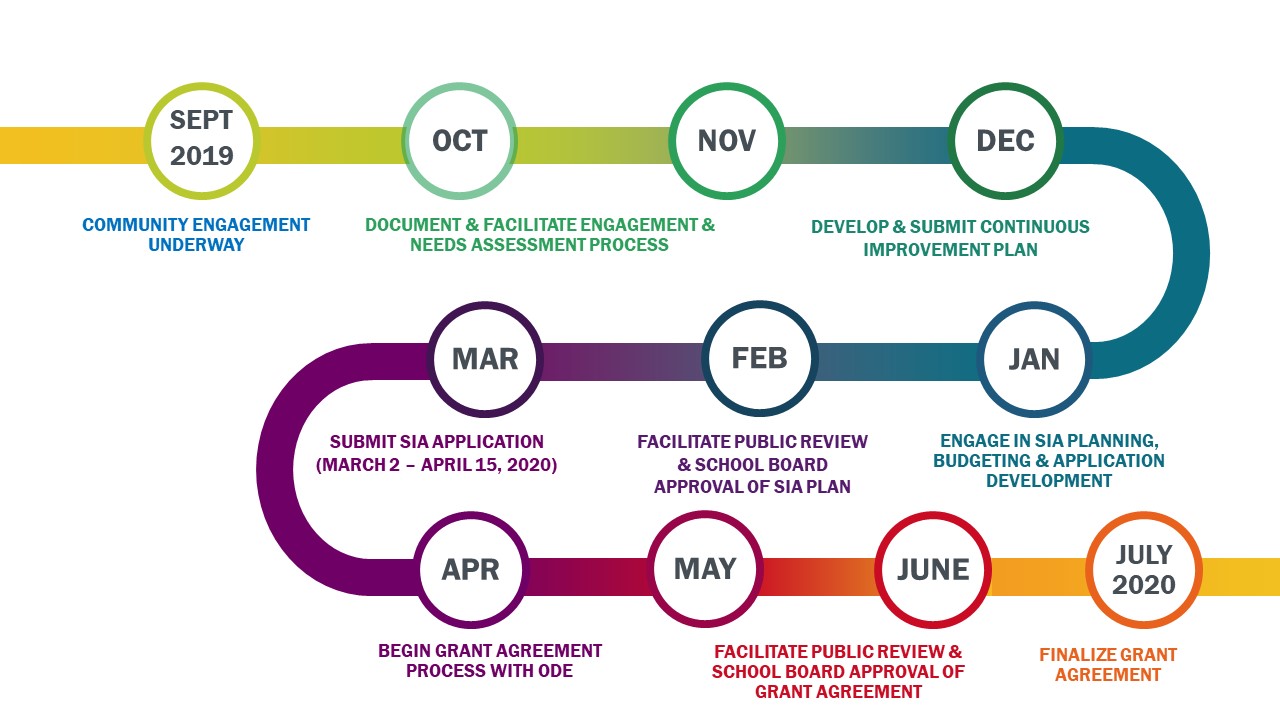 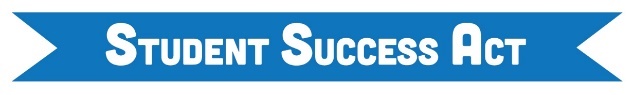 7
7
How can we spend new money?
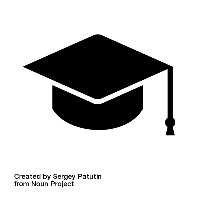 Well-Rounded Education
4 Categories for the Student Investment Account

As part of accepting the Student Investment Account money for our district, we must determine our local needs and priorities and develop a plan to spend the new resources in any or all of the four categories.
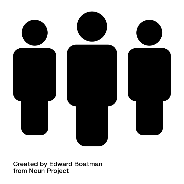 Class Size
Instructional Time
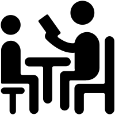 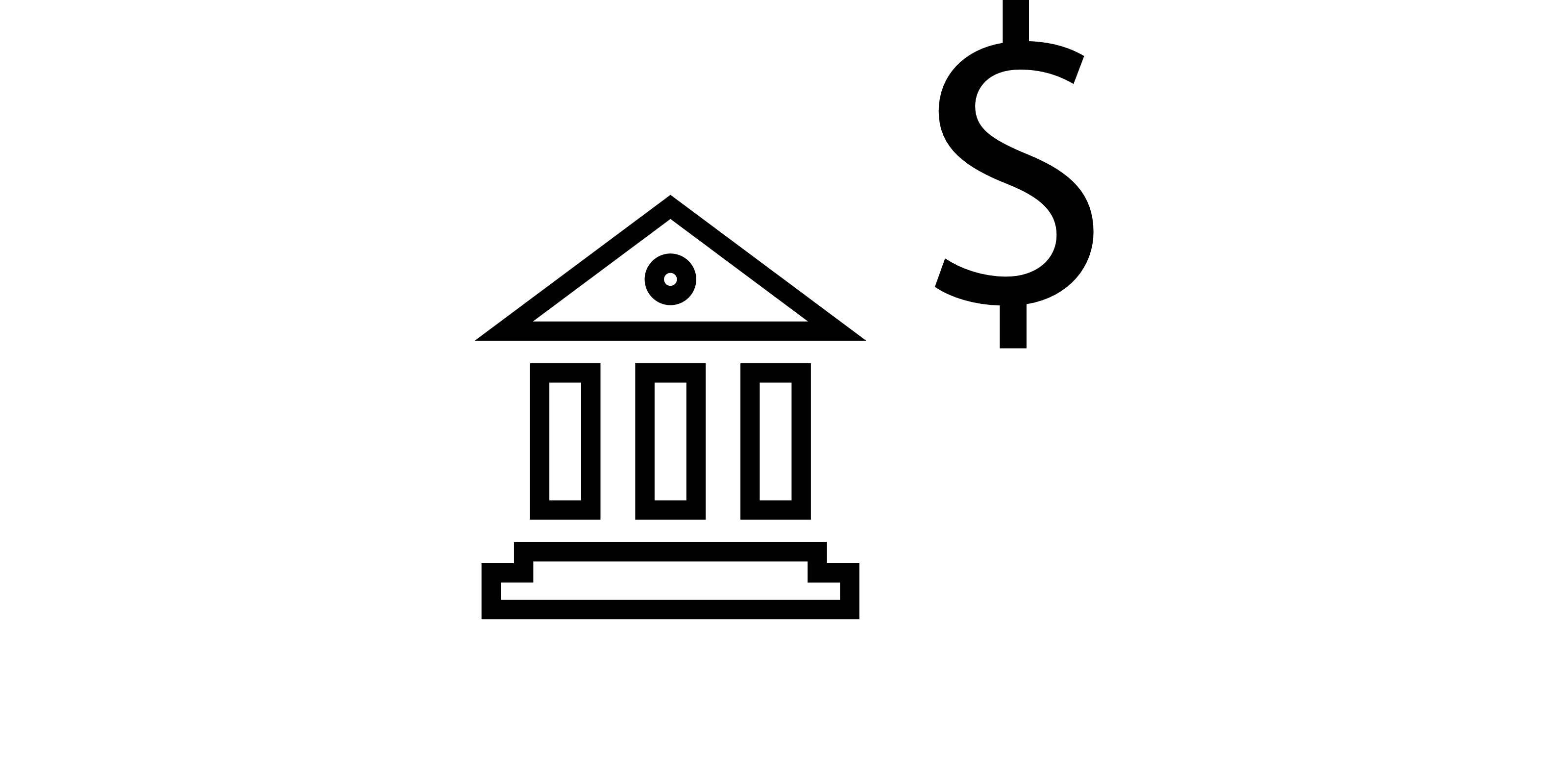 Health and Safety
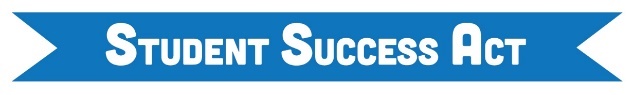 8
8
5 Areas for Input
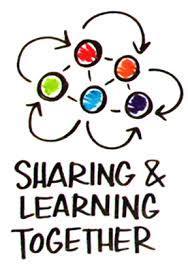 1
Reducing academic disparities (gaps between outcomes for different student groups)
2
Meeting students’ mental and behavioral health needs
3
Providing access to academic courses
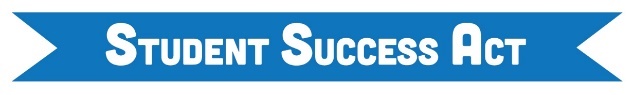 9
9
5 Areas for Input - continued
4
Allowing teachers and staff to have sufficient time to:
Collaborate with other teachers and staff.
Review data on students’ grades, absences and discipline, based on school and grade level course.
Develop strategies to ensure that at-risk students stay on track to graduate.
5
Establishing and strengthening partnerships
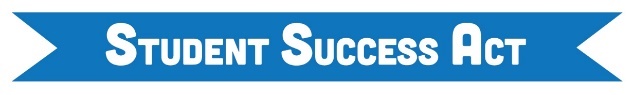 10
10
Breakout Sessions (example)
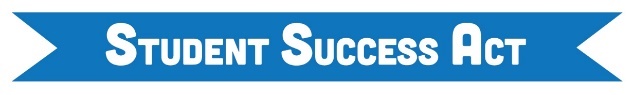 11
11
Next Steps
[customize this slide with your district’s next steps]
Please send additional comments and further feedback or questions to: XXXX@schooldistrict.com 

Save the Date: [how will the conversation continue]
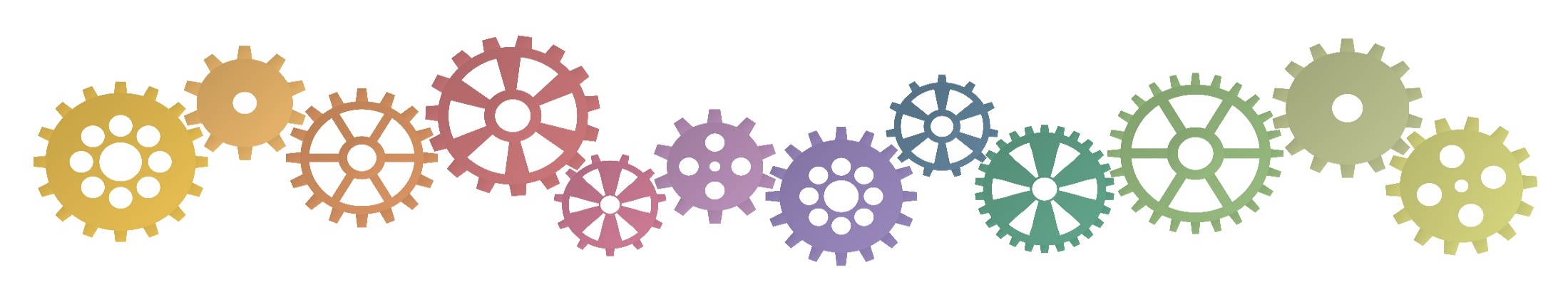 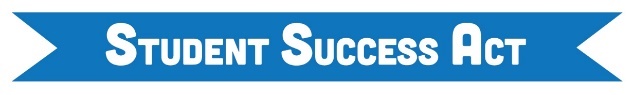 12
12
Thank You!
Our Students. Our Success.







[Customize with Your School District Contact Information]
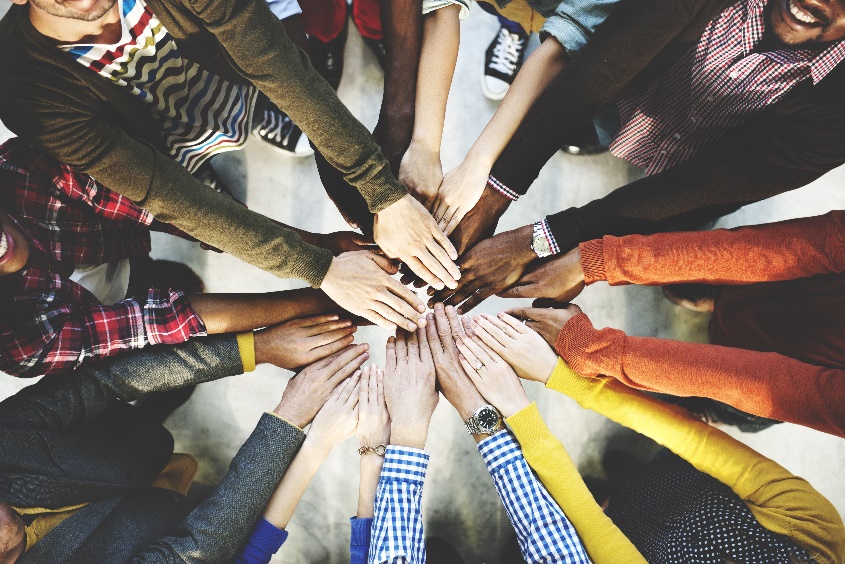 13
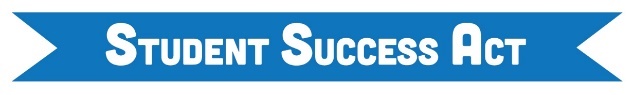 13